Benchmarking and Validating SOLPS-ITER, SOLEDGE2D 
and UEDGE for Power Exhaust Modelling in Future Tokamaks 

M. Moscheni(1), C. Meineri(1), M. Wigram(2), C. Carati(3), E. De Marchi(3), P. Innocente(4), F. Subba(1), R. Zanino(1) 

(1) NEMO Group, Dipartimento Energia, Politecnico di Torino, Corso Duca degli Abruzzi 24, 10129, Torino, Italy
(2) MIT Plasma Science and Fusion Center, Cambridge, MA 02139, USA
(3) Eni S.p.A., Italy
(4) Consorzio RFX, corso Stati Uniti, 4, Padova, Italy																					 ID: TH/P6-24  –  fabio.subba@polito.it
1. INTRODUCTION
3. RESULTS
2. INPUT PARAMETERS AND MESHES
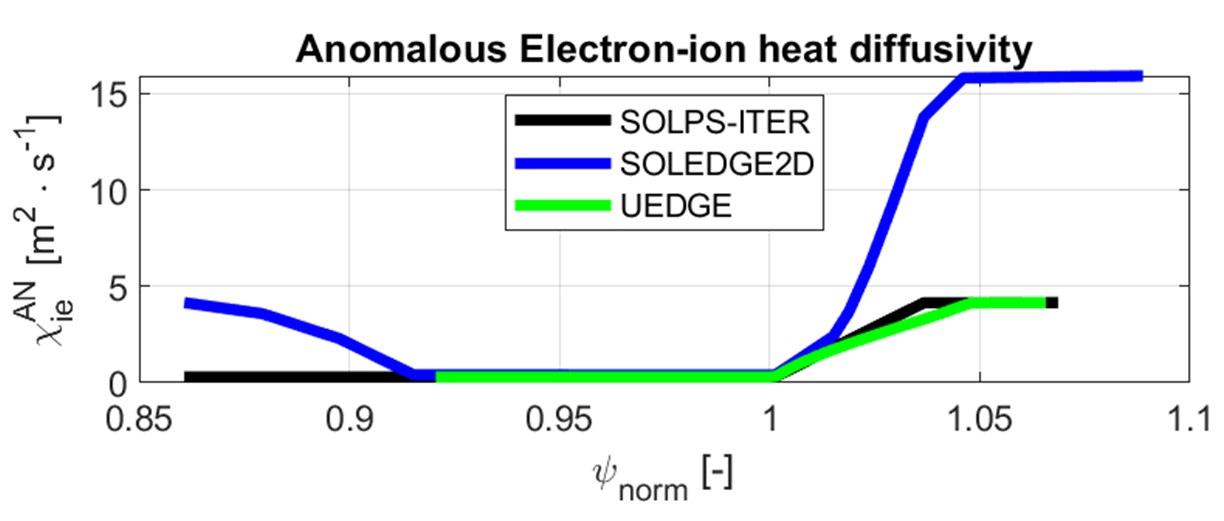 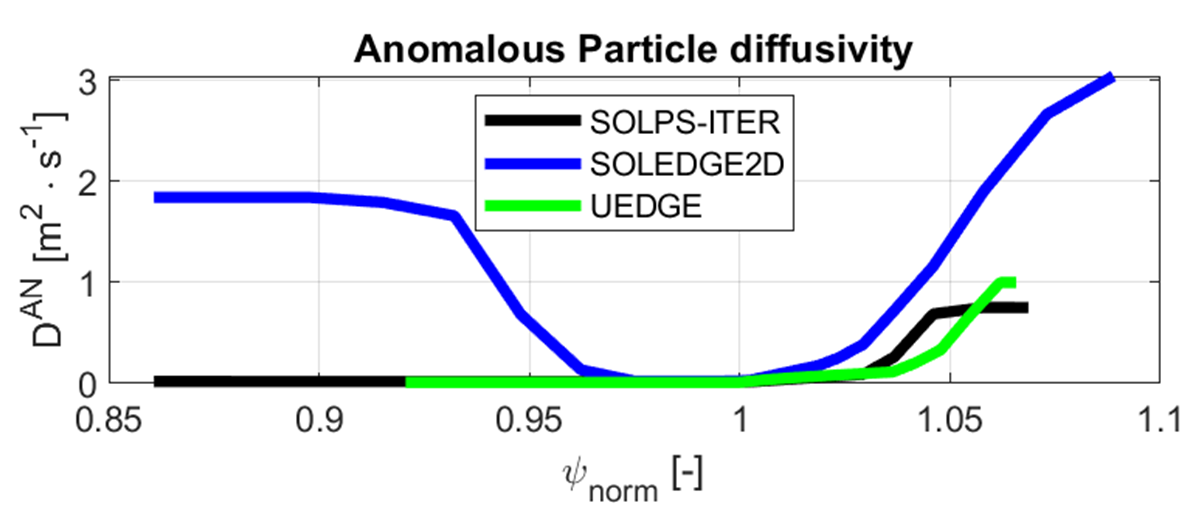 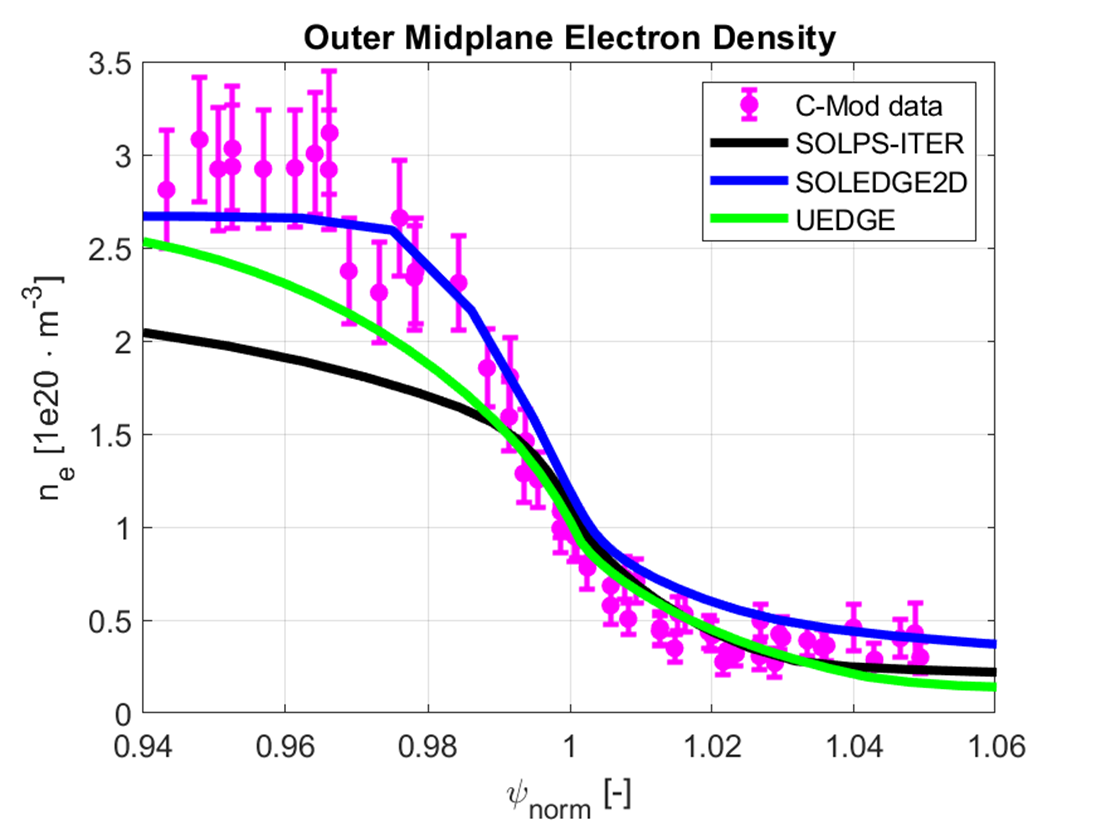 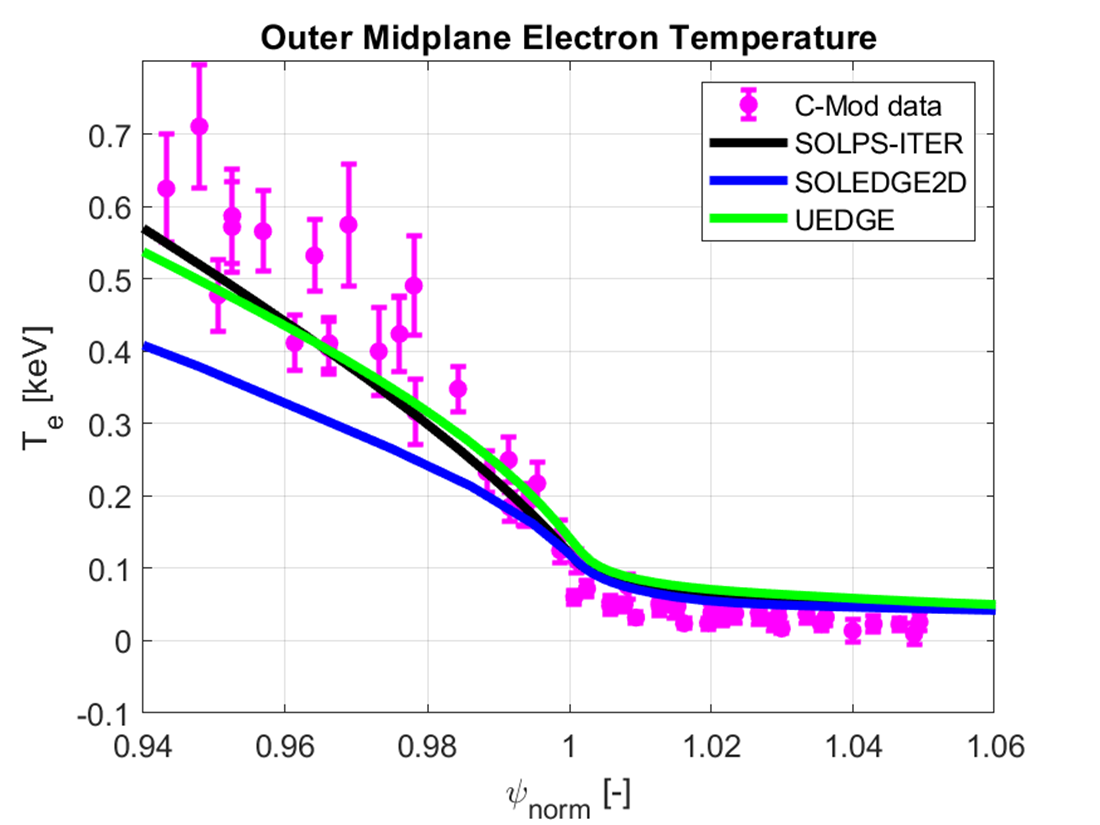 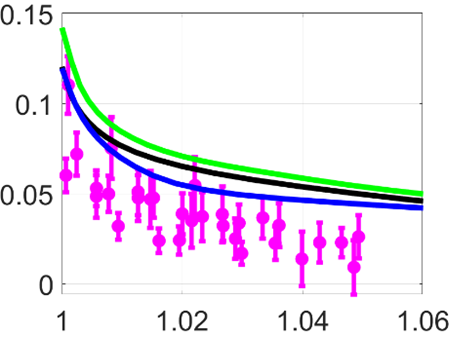 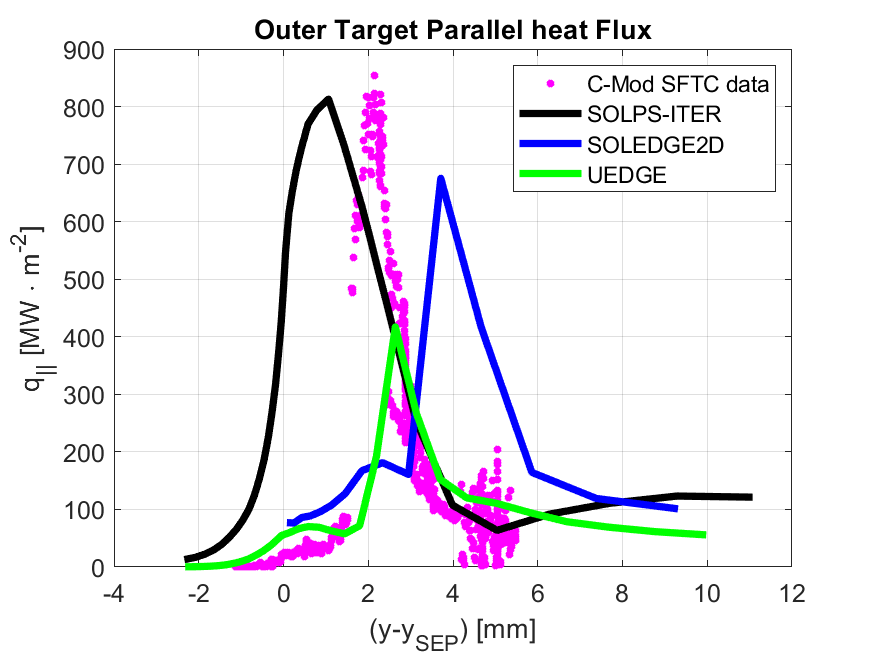 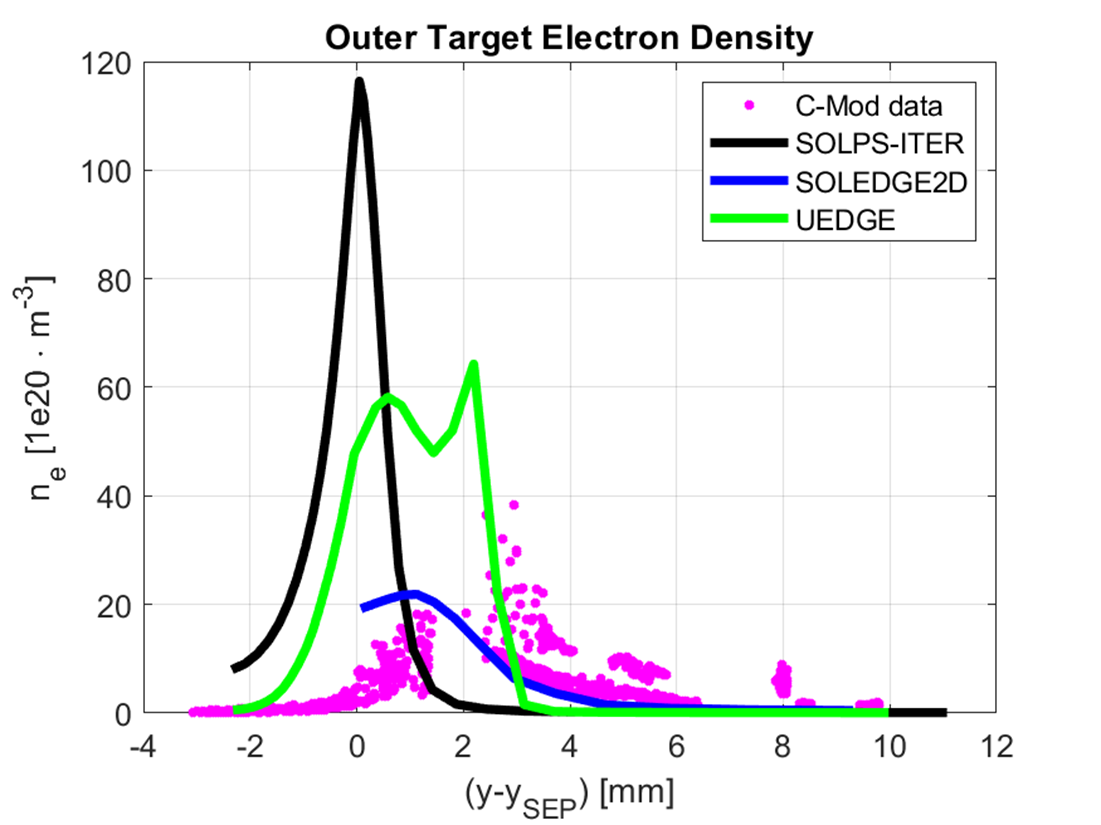 4. CONCLUSION
Fig. 1. Left, DTT: SOLEDGE2D plasma and neutrals mesh (blue). Right, Alcator C-Mod: SOLPS-ITER neutrals mesh (black). SOLPS-ITER (plasma) and UEDGE  (plasma and neutrals) meshes in green.
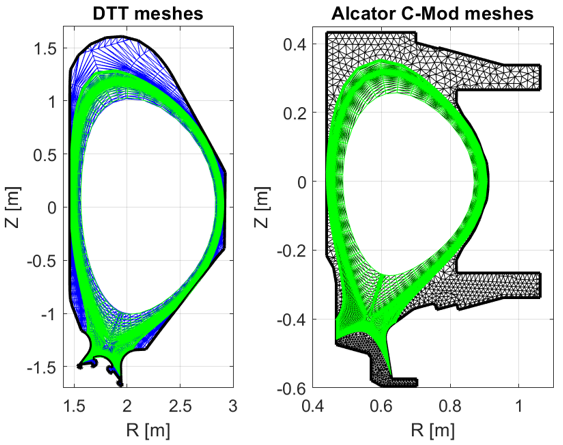 In the current work, we employed SOLPS-ITER, SOLEDGE2D and UEDGE to perform a preliminary:
Benchmark on DTT scenario. Good agreement recovered at outer midplane and outer target. Disagreement at inner target presumably due to: SOLPS-ITER and UEDGE limited mesh extension; different EIRENE reactions.
Validation against Alcator C-Mod experimental data. Mixed success obtained so far with the different accuracy of the computed profiles (vs. data) most likely reflecting the different progress in tuning of transport coefficients.
In perspective, we plan to extend the comparison to advanced divertor scenarios.
ACKNOWLEDGEMENTS and REFERENCES
Alcator C-Mod experiments were supported by US DOE Award DE-FC02-99ER54512. This work was made possible with fellowship support from Eni S.p.A. through the MIT Energy Initiative and is funded by Eni S.p.A., contract n. 4310369990, in the framework of a 4-Ways Agreement between Eni, MIT, CFS and ENEA.
[1] X. Bonnin, et al., Plasma and Fusion Research, 11, 1403102 (2016). [2] H. Bufferand, et al., Nuclear materials and energy, 12, 852 (2017). [3] M. Wigram, et al., Nuclear Fusion, 59, 106052 (2019). [4] M. Greenwald, et al., Physics of Plasmas, 21, 110501 (2014). [5] D. Reiter, The EIRENE code user manual, 2019. [6] W. Dekeyser, et al., Plasma and Fusion Research, 11, 1403103 (2016).
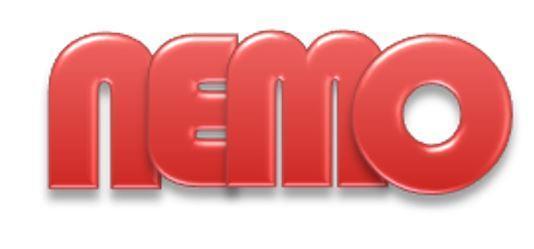 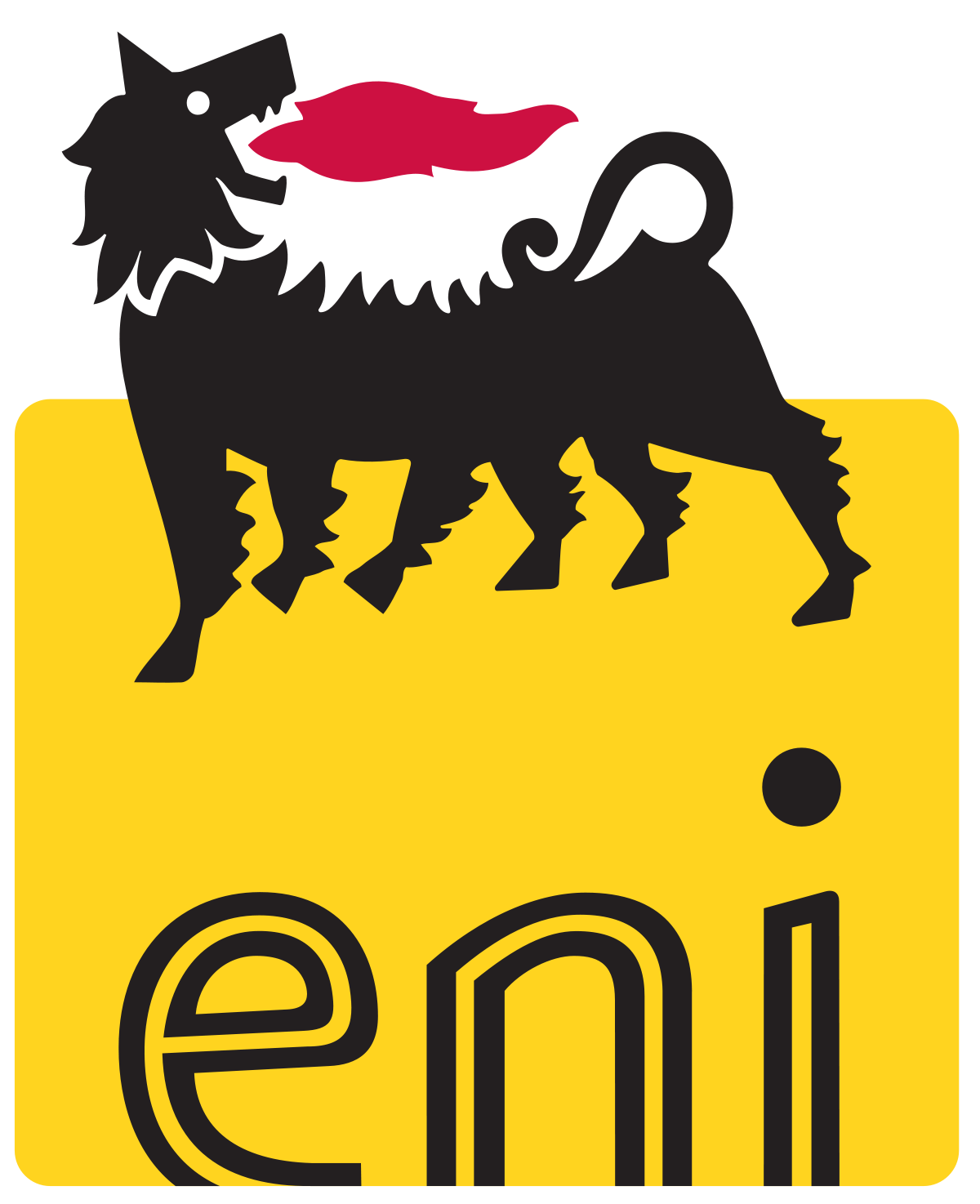 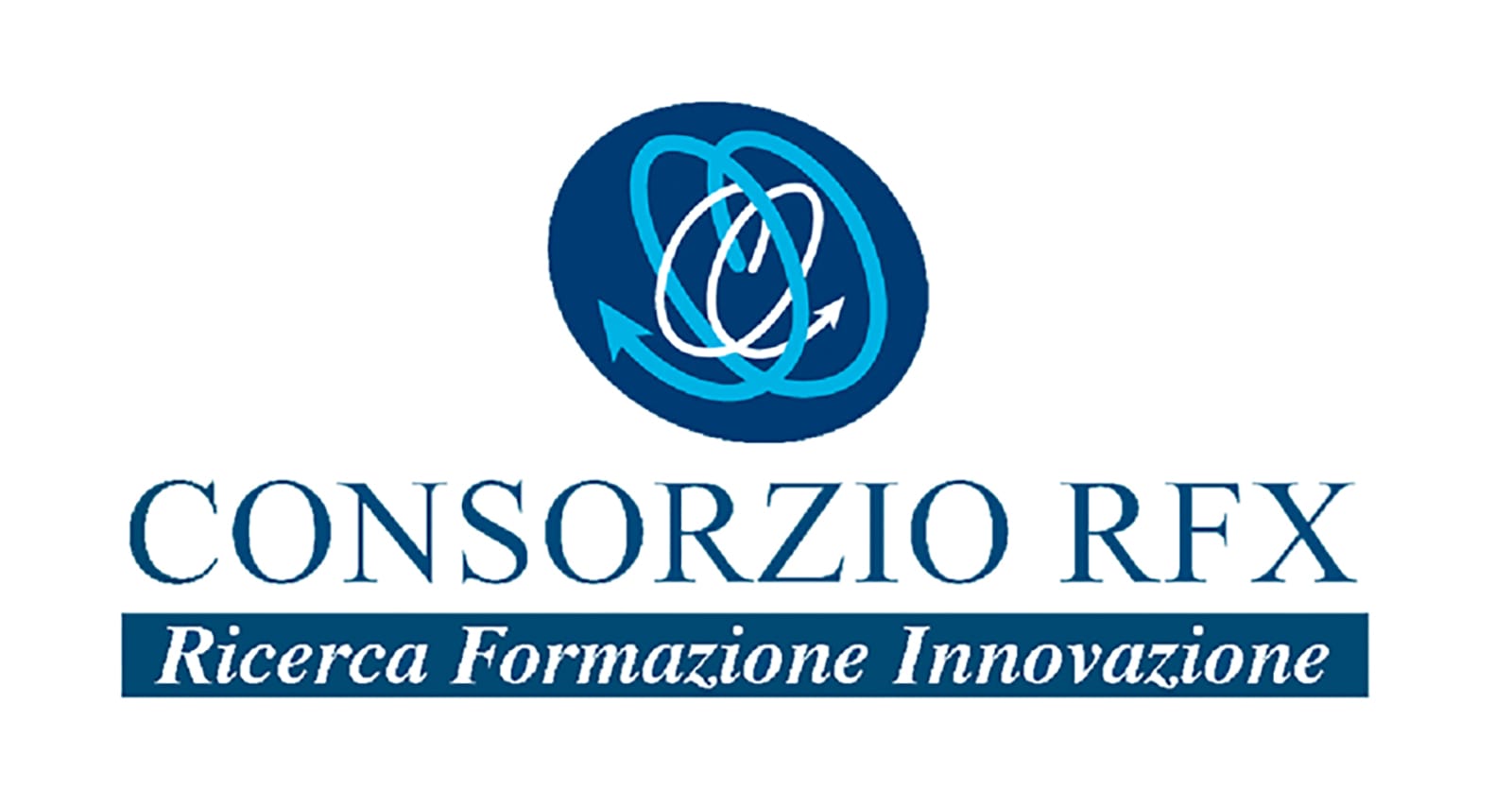 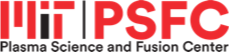